Free PPT Templates: Allppt.com
You can download professional PowerPoint diagrams for free
Correct Brushing Habits
Modern
PowerPoint
Presentation
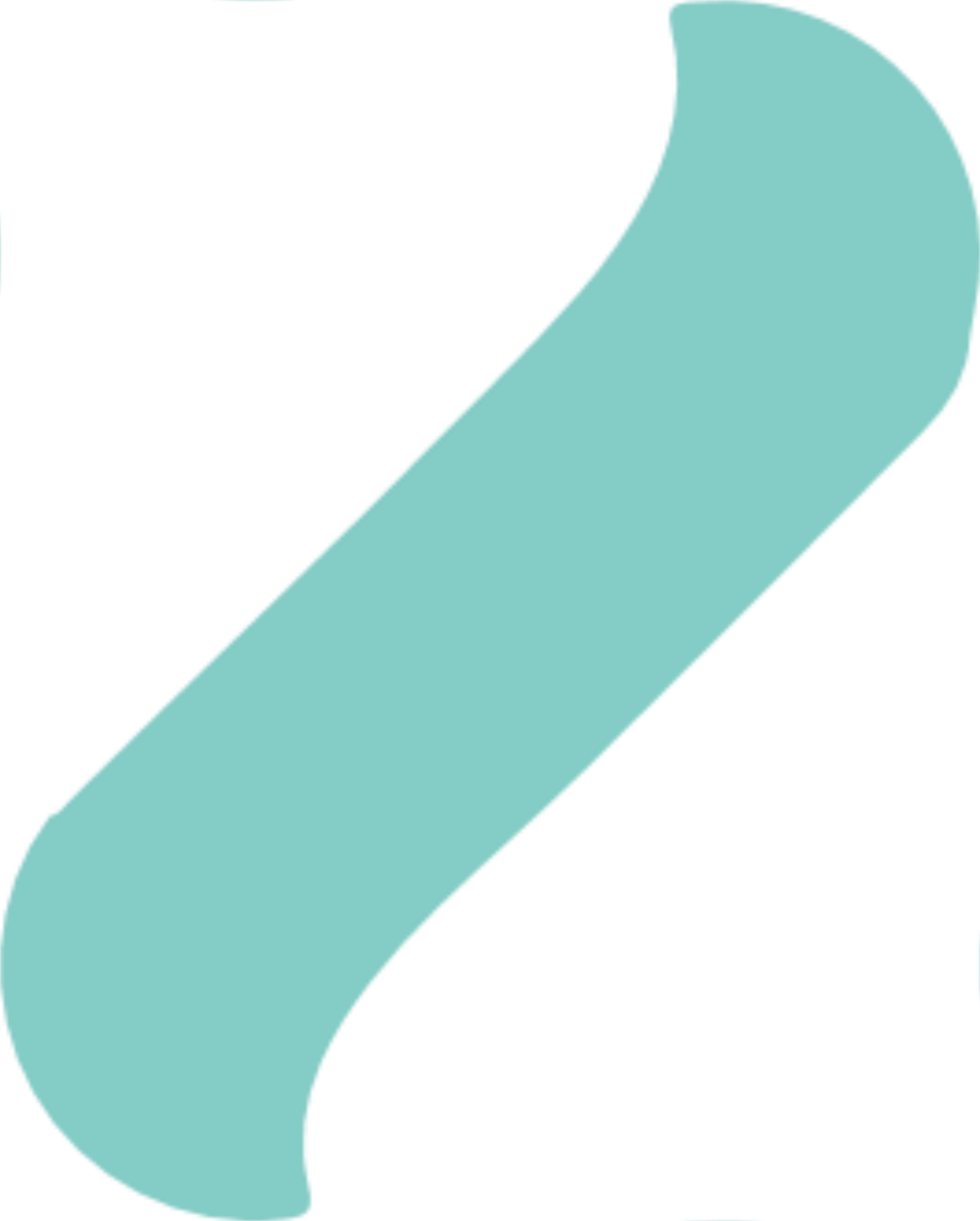 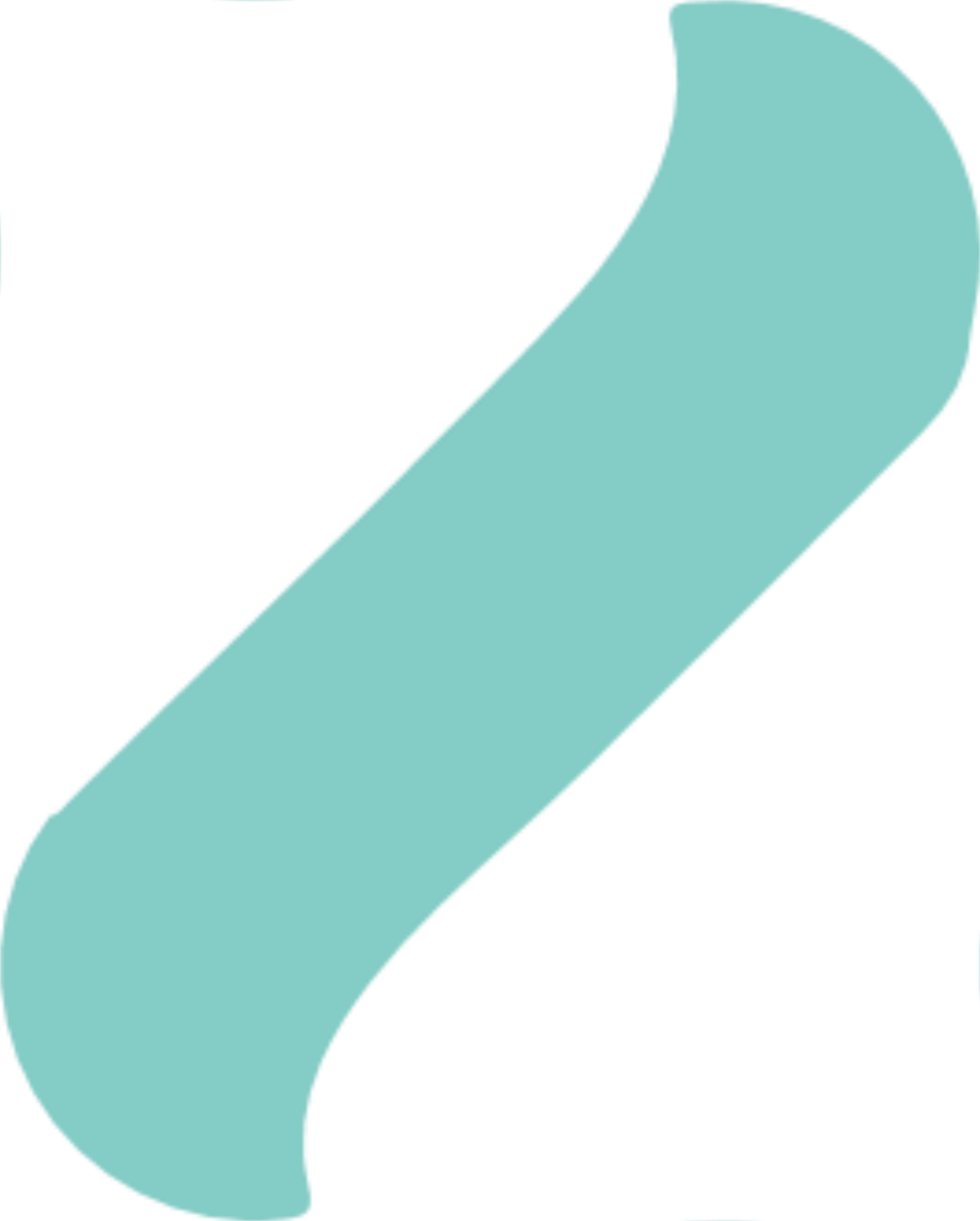 Text Here
Text Here
Text Here
You can simply impress your audience and add a unique zing and appeal to your Presentations. Easy to change colors, photos and Text.
You can simply impress your audience and add a unique zing and appeal to your Presentations. Easy to change colors, photos and Text.
You can simply impress your audience and add a unique zing and appeal to your Presentations. Easy to change colors, photos and Text.
www.free-powerpoint-templates-design.com